Кроссворд «Гитара»
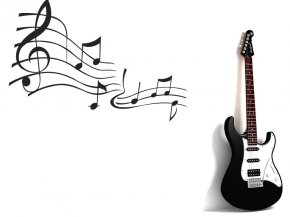 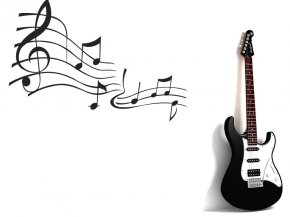 По вертикали 1. Часть грифа гитары.
2
1
3
4
5
6
7
8
9
10
11
12
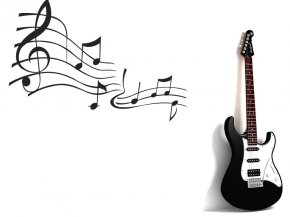 2. Азербайджанский и армянский струнный щипковый инструмент.
1
2
Л
А
Д
3
4
5
6
7
8
9
10
11
12
3. Духовой мундштучный медный музыкальный инструмент.
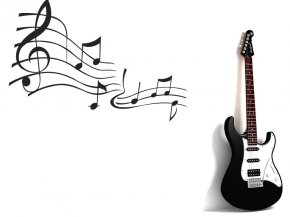 1
Т
2
Л
А
А
Д
Р
3
4
5
6
7
8
9
10
11
12
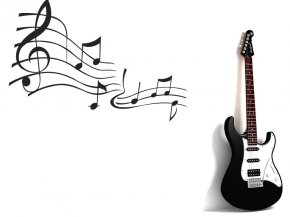 4.Музыкальный инструмент, похожий на баян, с фортепианной клавиатурой.
1
Т
2
Л
А
А
Д
Р
3
Т
Р
У
Б
4
А
5
6
7
8
9
10
11
12
5.Часть оперы.
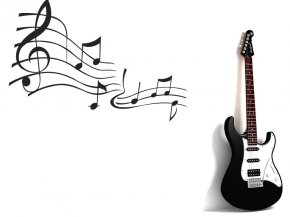 1
Т
2
Л
А
А
Д
Р
3
Т
Р
У
Б
4
А
5
К
6
К
7
О
8
Р
Д
Е
О
Н
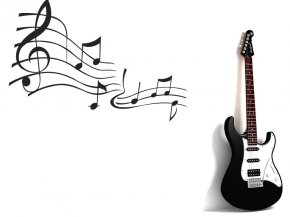 6. Части нотного текста, отделяемые друг от друга вертикальными чертами.
1
Т
2
Л
А
А
Д
Р
3
Т
Р
У
Б
4
А
5
А
К
Т
6
К
7
О
8
Р
Д
Е
О
Н
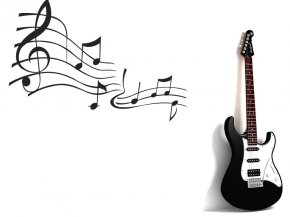 7. Расстояние между двумя знаками по         высоте звучания.
1
Т
2
Л
А
А
Д
Р
3
Т
Р
У
Б
4
А
5
А
К
Т
6
Т
А
К
Т
Ы
7
О
8
Р
Д
Е
О
Н
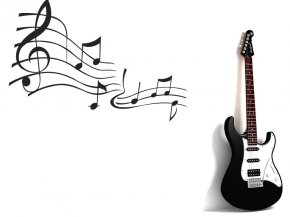 8.Сколько тонов в тритоне?
1
Т
2
Л
А
А
Д
Р
3
Т
Р
У
Б
4
А
5
А
К
Т
6
Т
А
К
Т
Ы
7
Т
О
Н
8
Р
Д
Е
О
Н
9. Приспособление для изменения характера  звучания в музыкальных инструментах
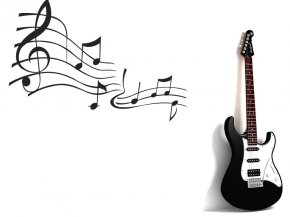 1
Т
2
Л
А
А
Д
Р
3
Т
Р
У
Б
4
А
5
А
К
Т
6
Т
А
К
Т
Ы
7
Т
О
Н
8
ТР
Р
И
9
Д
Е
О
Н
10. Клавишный инструмент симфонического оркестра, по звучанию напоминающий звон колокольчиков
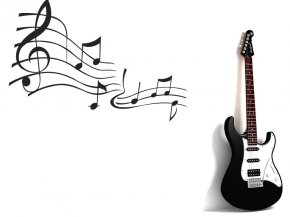 1
Т
2
Л
А
А
Д
Р
3
Т
Р
У
Б
4
А
5
А
К
Т
6
Т
А
К
Т
Ы
7
Т
О
Н
8
ТР
Р
И
9
С
У
Р
Д
И
Н
А
10
Е
О
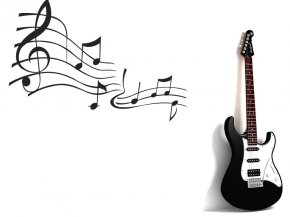 11. Последовательность звуков, образующих напев
1
Т
2
Л
А
А
Д
Р
3
Т
Р
У
Б
4
А
5
А
К
Т
6
Т
А
К
Т
Ы
7
Т
О
Н
8
Т
Р
И
9
С
У
Р
Д
И
Н
А
10
Ч
Е
Л
Е
С
Т
А
О
Н
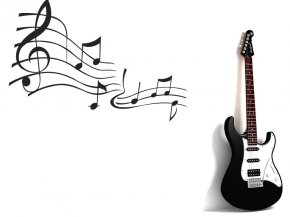 12. Исполнение вокального произведения
1
Т
2
Л
А
А
Д
Р
3
Т
Р
У
Б
4
А
5
А
К
Т
6
Т
А
К
Т
Ы
7
Т
О
Н
8
Т
Р
И
9
С
У
Р
Д
И
Н
А
10
Ч
Е
Л
Е
С
Т
А
11
М
Е
Л
О
Д
И
Я
Н
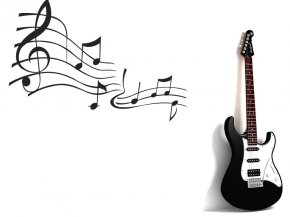 1
Т
2
Л
А
А
Д
Р
3
Т
Р
У
Б
4
А
5
А
К
Т
6
Т
А
К
Т
Ы
7
Т
О
Н
8
Т
Р
И
9
С
У
Р
Д
И
Н
А
10
Ч
Е
Л
Е
С
Т
А
11
М
Е
Л
О
Д
И
Я
12
П
Е
Н
И
Е
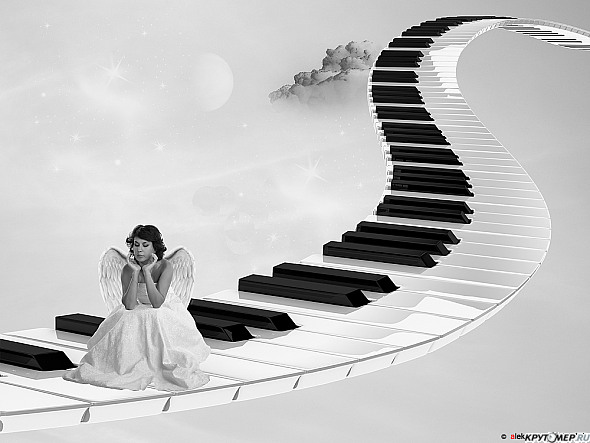 МОЛОДЦЫ!!!